Siemens S7 PLC – LS iS7 Profibus Set up Guide
2013. 11. 29
LSIS Global Support Team
Siemens S7 Hardware Configuration ( ex. Send 8 Word – Receive 8 Word )
1) LS iS7 drive GSD file update to Install GSD file
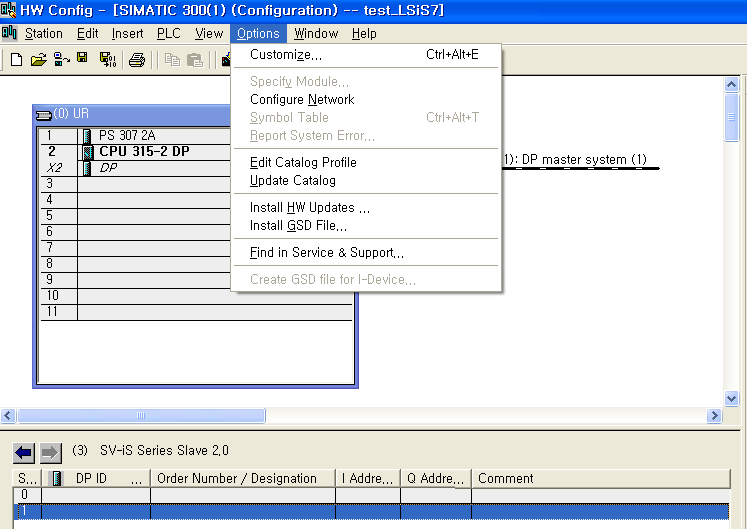 Siemens S7 Hardware Configuration ( ex. Send 8 Word – Receive 8 Word )
1) LS iS7 drive GSD file update to Install GSD file
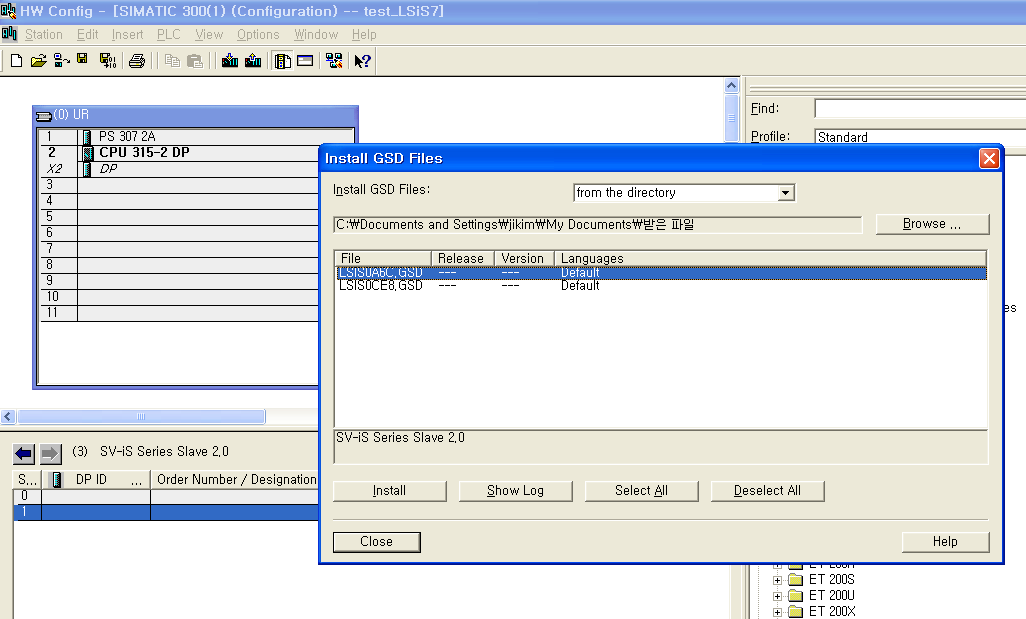 1.
2.
Siemens S7 Hardware Configuration ( ex. Send 8 Word – Receive 8 Word )
1) LS iS7 drive GSD file update to Install GSD file
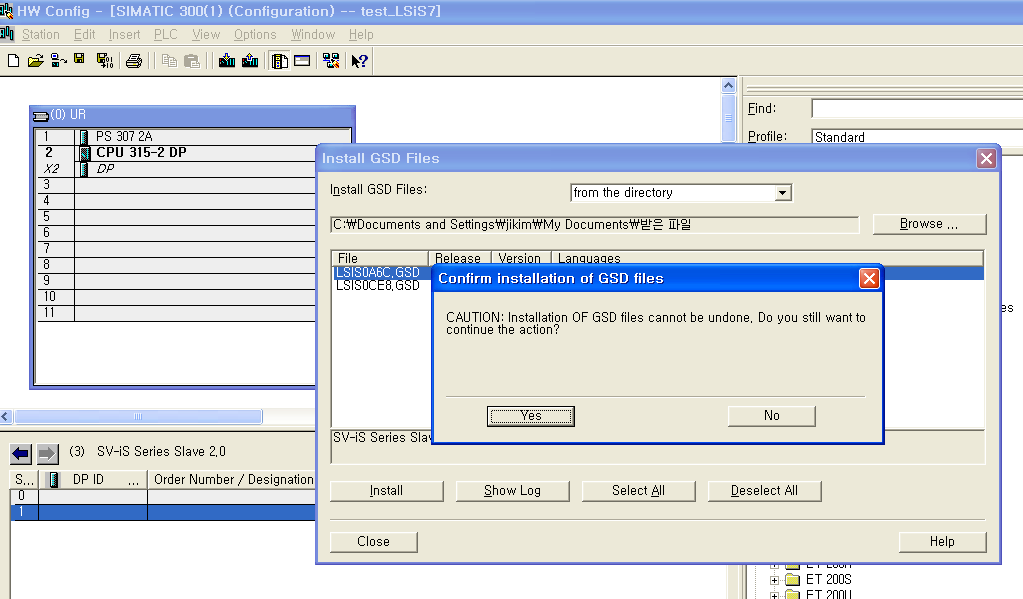 1.
Siemens S7 Hardware Configuration ( ex. Send 8 Word – Receive 8 Word )
1) LS iS7 drive GSD file update to Install GSD file
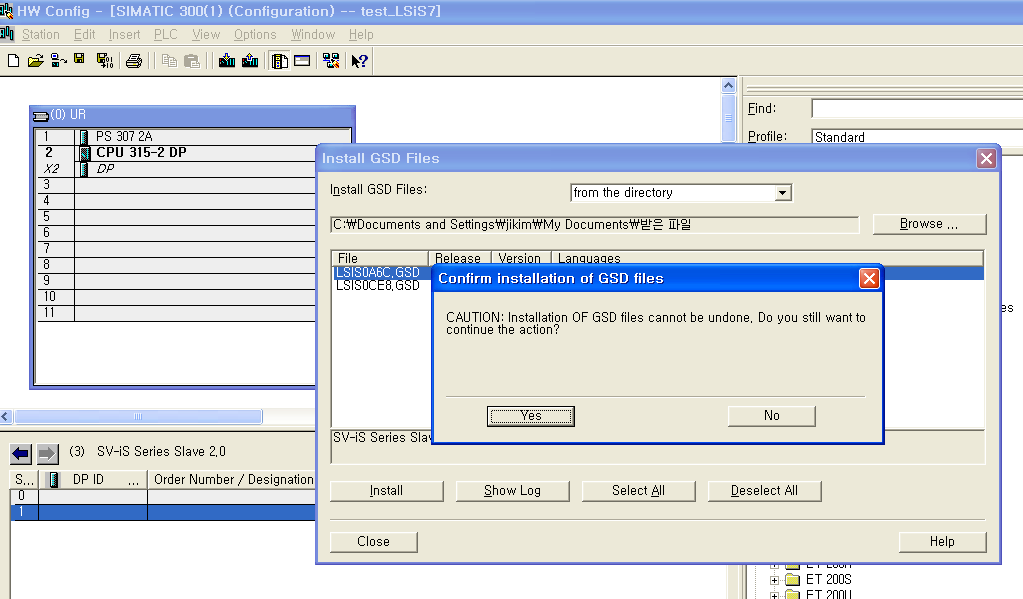 1.
Siemens S7 Hardware Configuration ( ex. Send 8 Word – Receive 8 Word )
1) LS iS7 drive GSD file update to Install GSD file
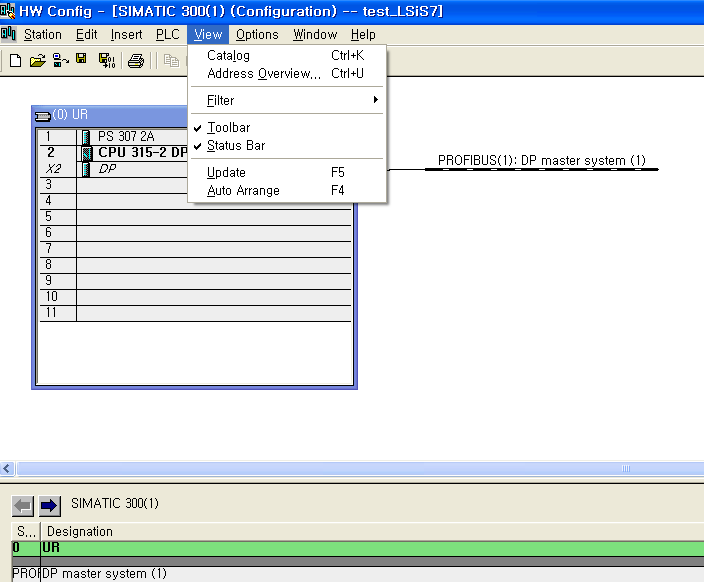 1. [Menu] -> [View] -> [Catalog]
Siemens S7 Hardware Configuration ( ex. Send 8 Word – Receive 8 Word )
1) LS iS7 drive GSD file update to Install GSD file
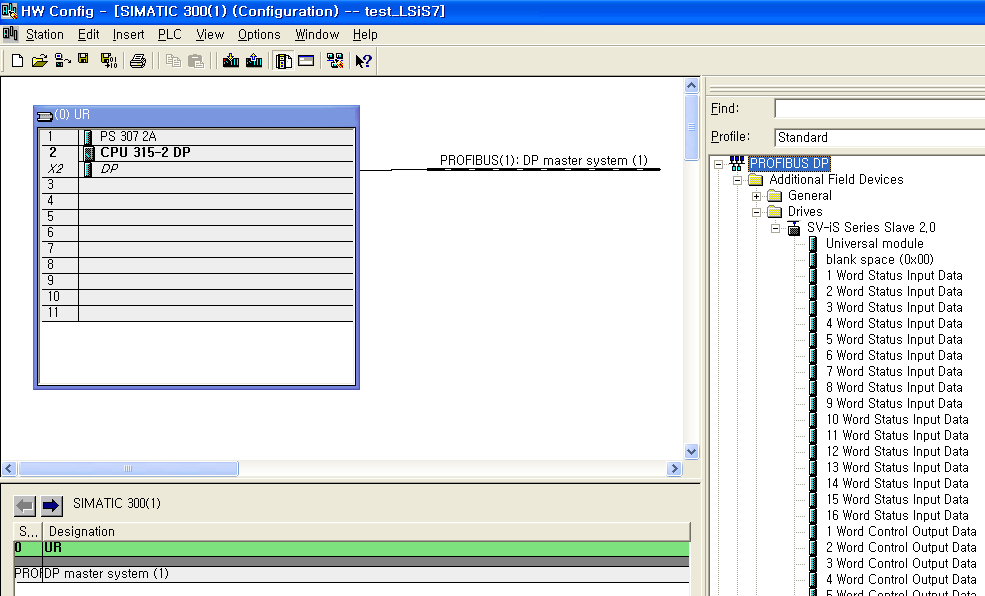 PROFIBUS DP – Additional Field Devices

Drives

SV-IS Series Slave 2.0
Siemens S7 Hardware Configuration ( ex. Send 8 Word – Receive 8 Word )
2) LS iS7 Hardware configuration & Address mapping
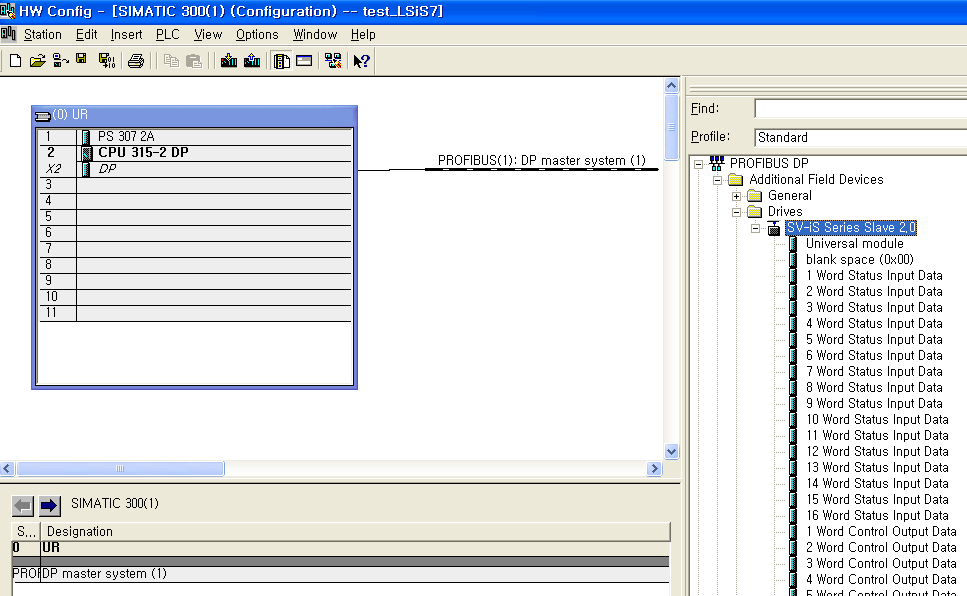 Drag to PROFIBUS(1) : DP Master system(1)
Siemens S7 Hardware Configuration ( ex. Send 8 Word – Receive 8 Word )
2) LS iS7 Hardware configuration & Address mapping
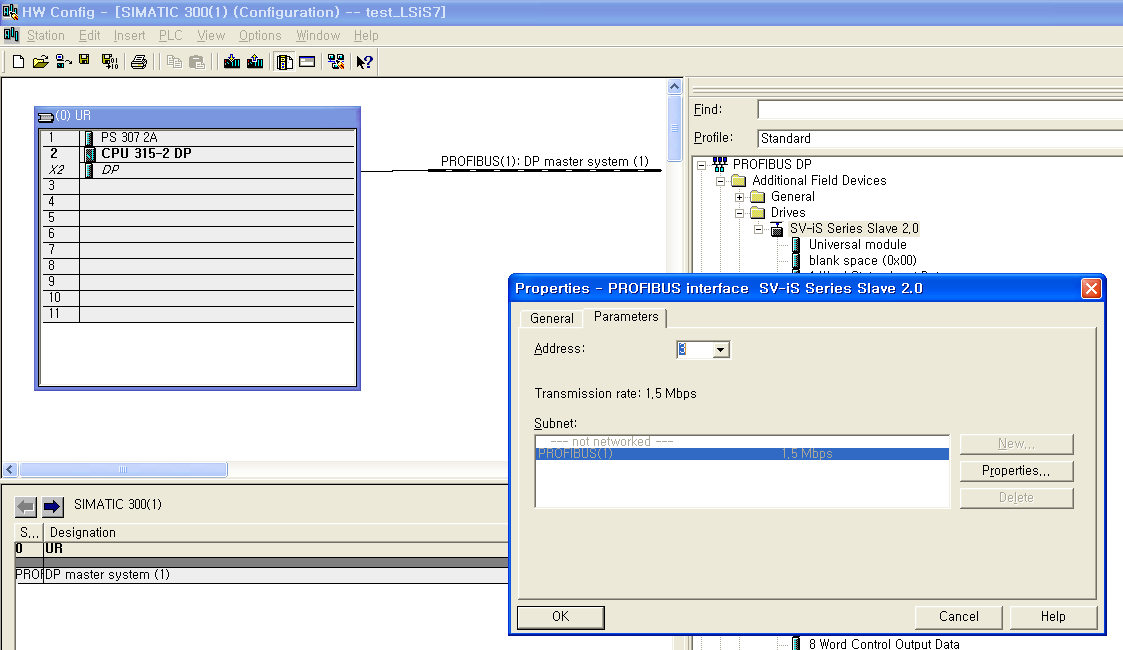 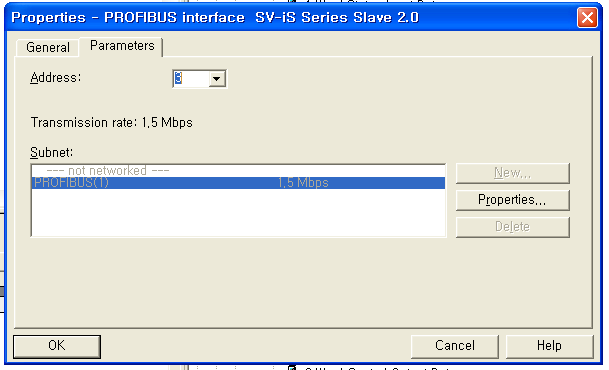 Address matches iS7 station No.
Siemens S7 Hardware Configuration ( ex. Send 8 Word – Receive 8 Word )
2) LS iS7 Hardware configuration & Address mapping
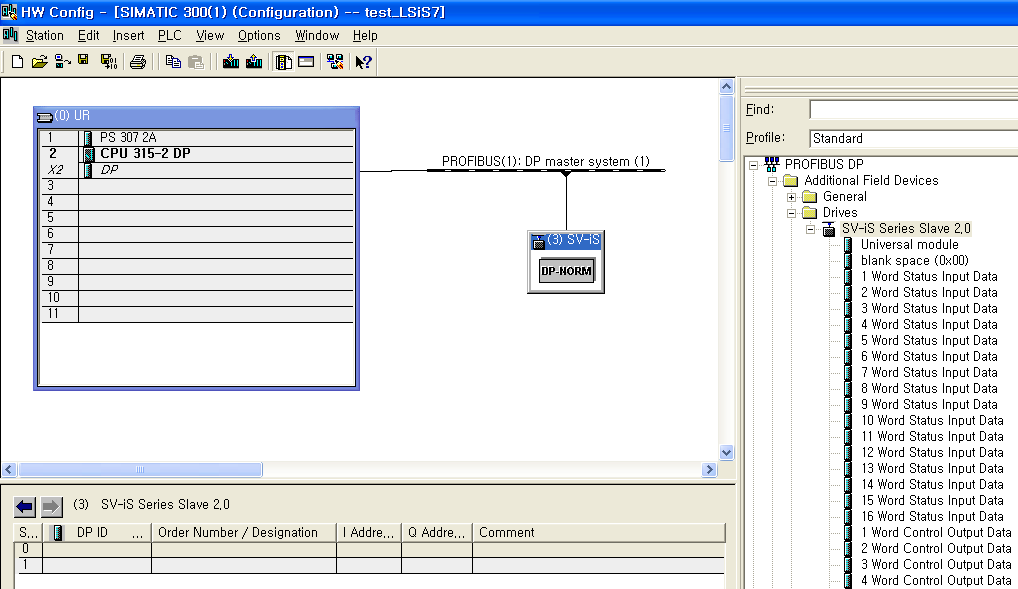 Siemens S7 Hardware Configuration ( ex. Send 8 Word – Receive 8 Word )
2) LS iS7 Hardware configuration & Address mapping
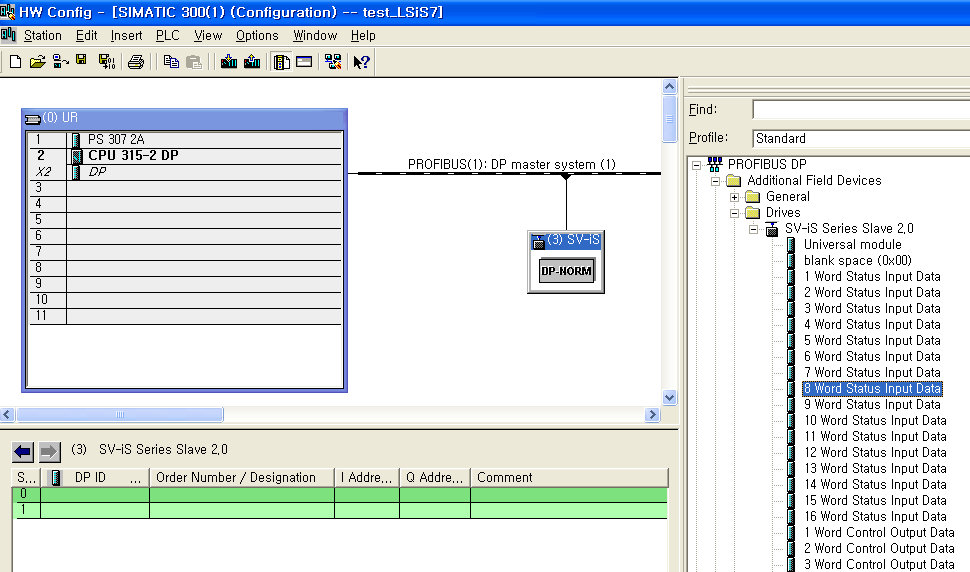 1.Double click
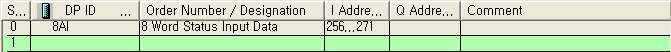 2.
Siemens S7 Hardware Configuration ( ex. Send 8 Word – Receive 8 Word )
2) LS iS7 Hardware configuration & Address mapping
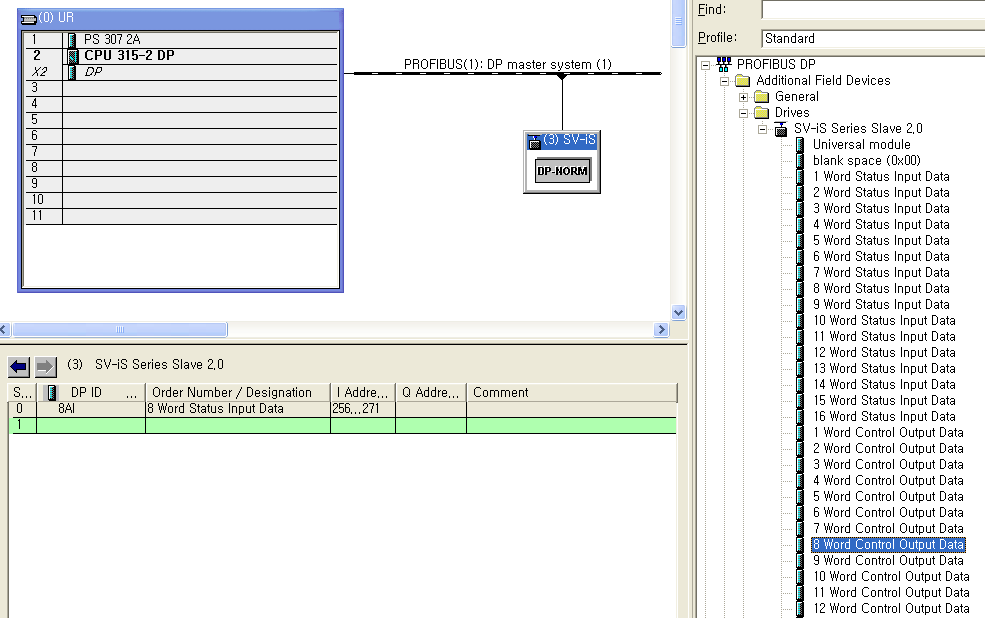 3. 256...271 means 16 byte = 8 word
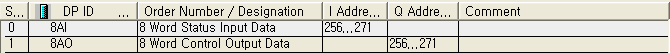 2. I / Q Address mapping
1. Double Click
Siemens S7 Hardware Configuration ( ex. Send 8 Word – Receive 8 Word )
2) LS iS7 Hardware configuration & Address mapping
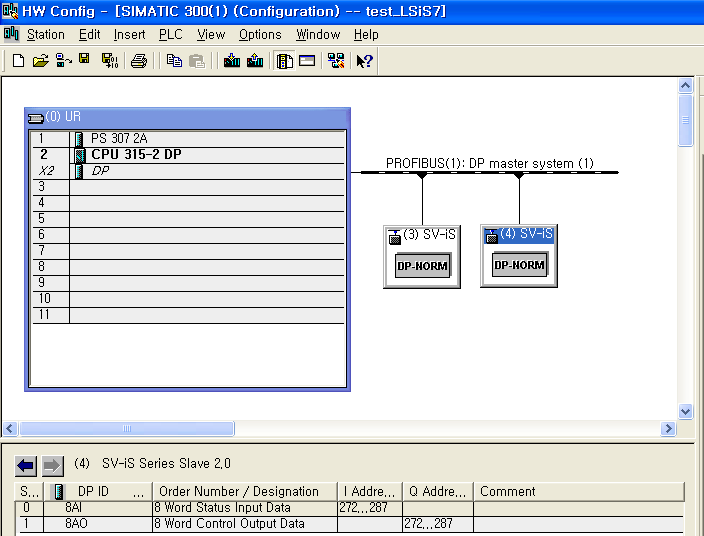 1. The way of the setting for the additional drive will be same.
Siemens S7 Hardware Configuration ( ex. Send 8 Word – Receive 8 Word )
2) LS iS7 Hardware configuration & Address mapping
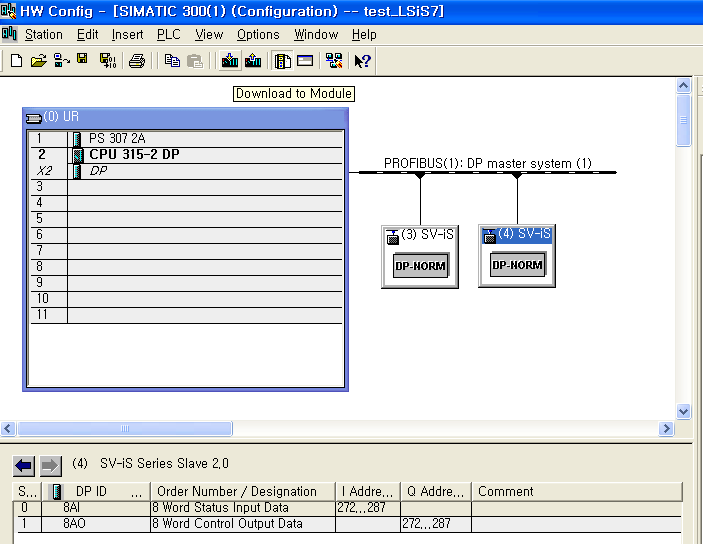 1. Configuration finished then Download to Module execute.
Siemens S7 Hardware Configuration ( ex. Send 8 Word – Receive 8 Word )
3) Siemens S7 to LS iS7 Communication example program
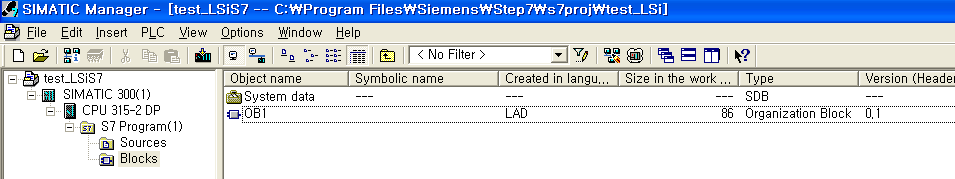 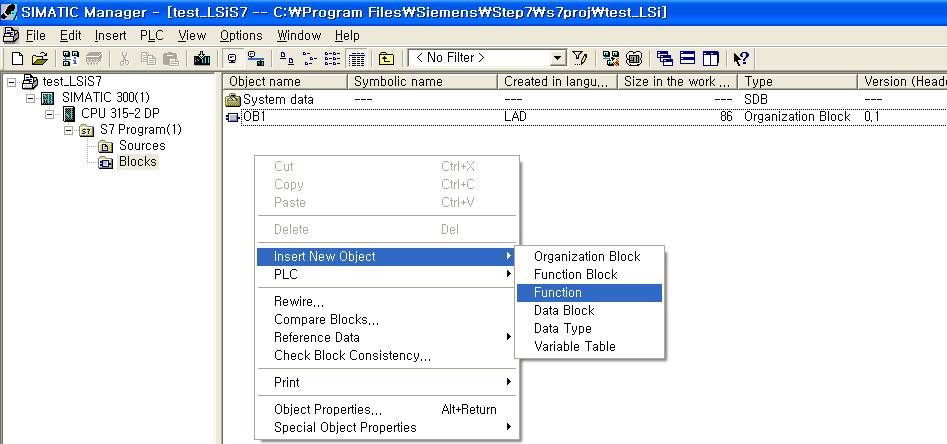 Select Insert New Object
Addition Function
Siemens S7 Hardware Configuration ( ex. Send 8 Word – Receive 8 Word )
3) Siemens S7 to LS iS7 Communication example program
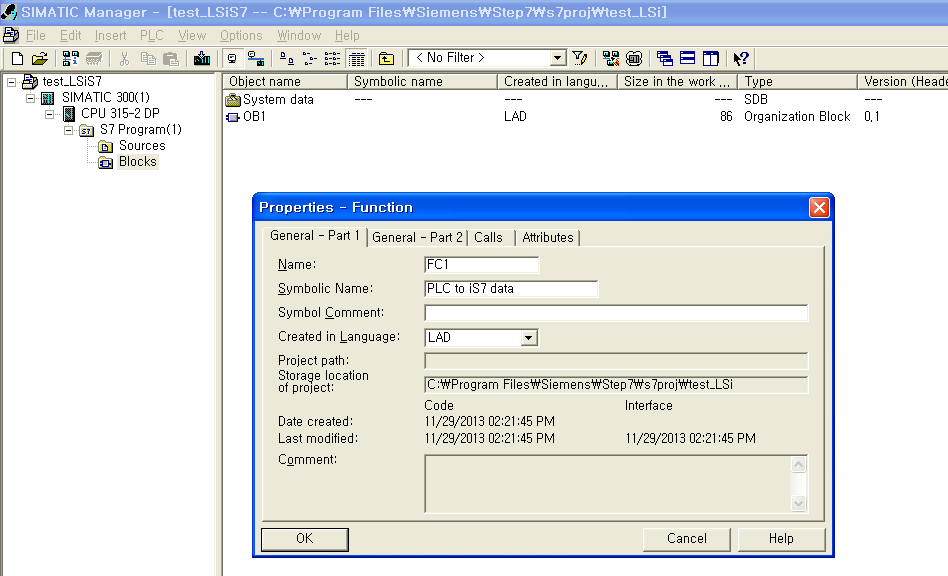 Siemens S7 Hardware Configuration ( ex. Send 8 Word – Receive 8 Word )
3) Siemens S7 to LS iS7 Communication example program
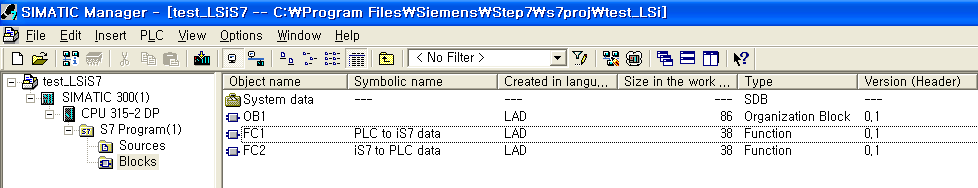 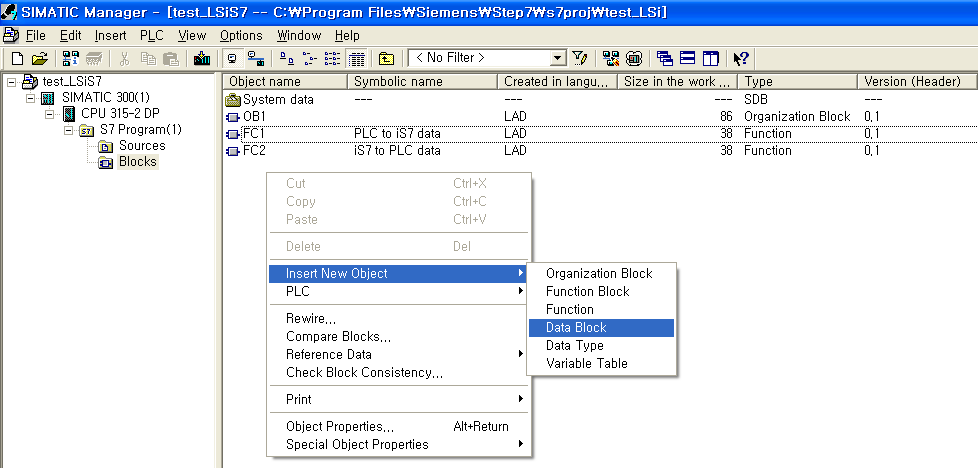 Also make a Data Block
Siemens S7 Hardware Configuration ( ex. Send 8 Word – Receive 8 Word )
3) Siemens S7 to LS iS7 Communication example program
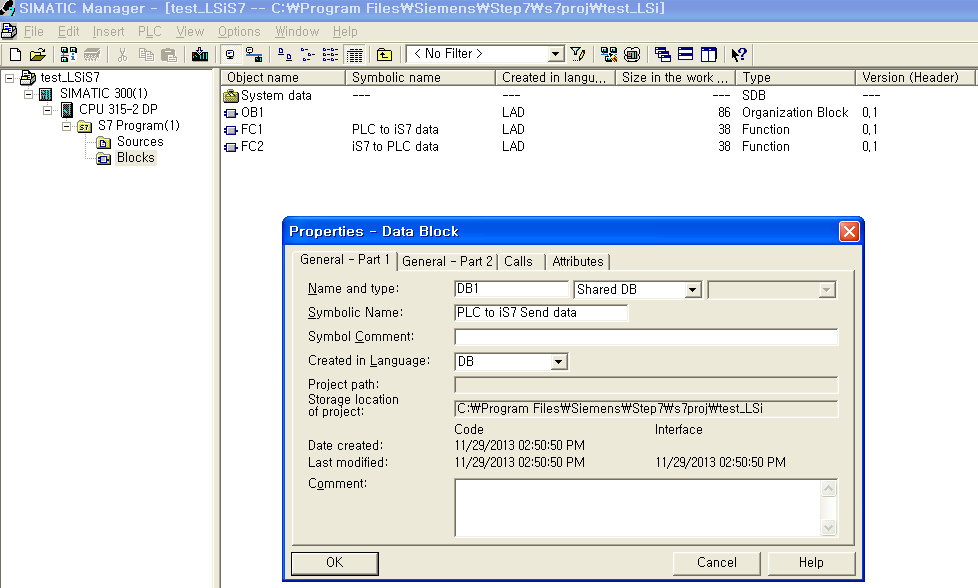 Siemens S7 Hardware Configuration ( ex. Send 8 Word – Receive 8 Word )
3) Siemens S7 to LS iS7 Communication example program
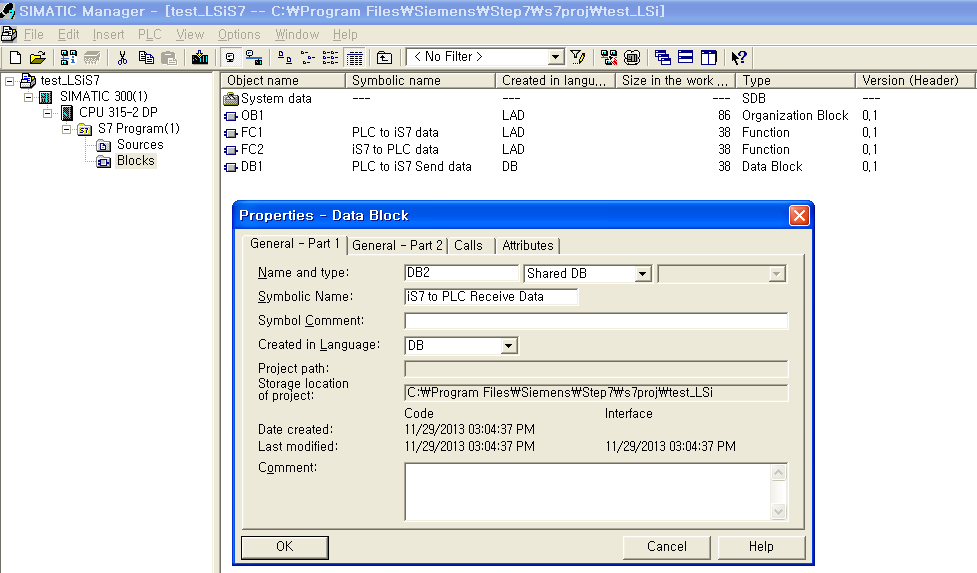 Siemens S7 Hardware Configuration ( ex. Send 8 Word – Receive 8 Word )
3) Siemens S7 to LS iS7 Communication example program
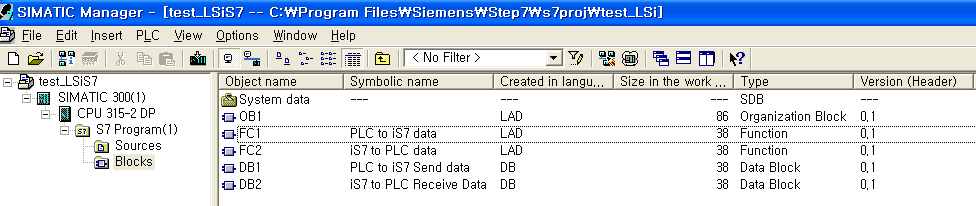 Siemens S7 Hardware Configuration ( ex. Send 8 Word – Receive 8 Word )
3) Siemens S7 to LS iS7 Communication example program
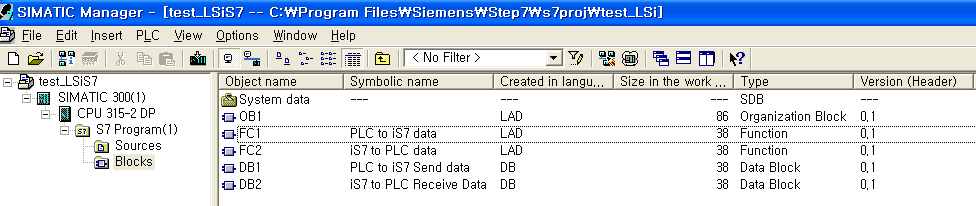 1. OB1 Double click
Siemens S7 Hardware Configuration ( ex. Send 8 Word – Receive 8 Word )
3) Siemens S7 to LS iS7 Communication example program
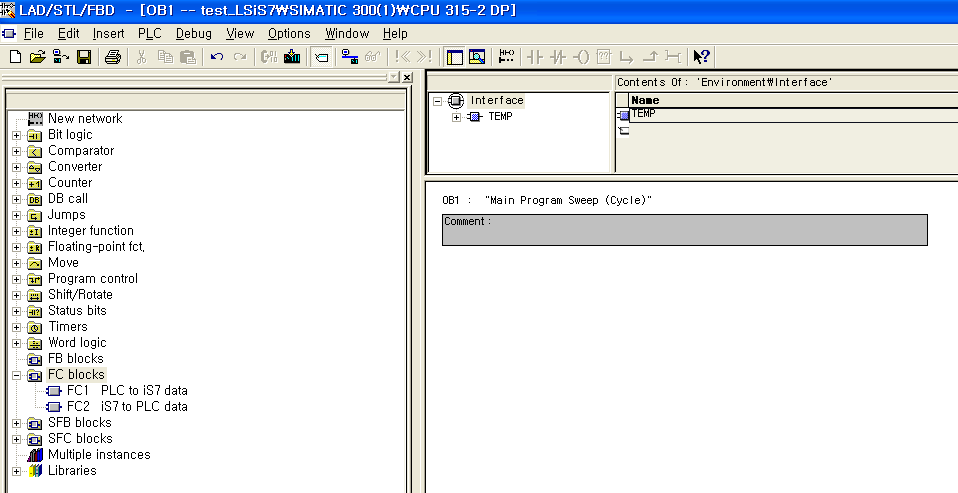 Click FC blocks menu
Siemens S7 Hardware Configuration ( ex. Send 8 Word – Receive 8 Word )
3) Siemens S7 to LS iS7 Communication example program
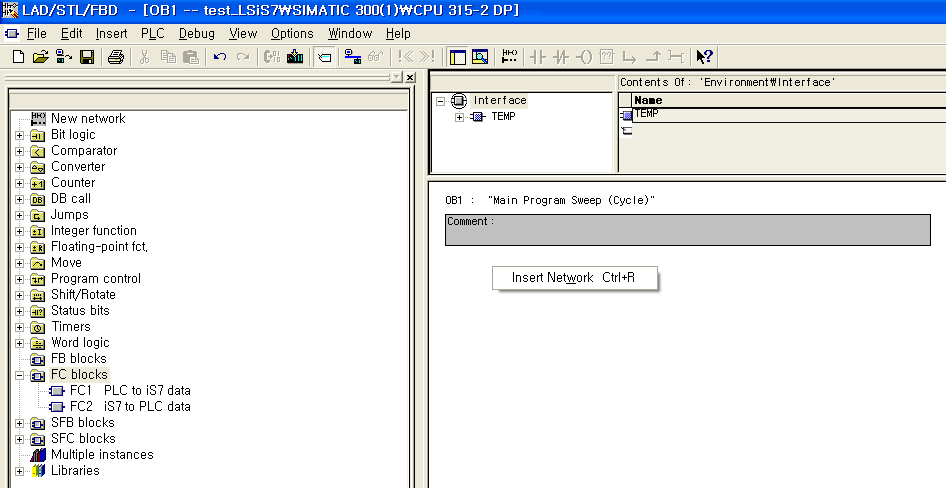 Right mouse point Click -> Insert Network Ctrl+R
Siemens S7 Hardware Configuration ( ex. Send 8 Word – Receive 8 Word )
3) Siemens S7 to LS iS7 Communication example program
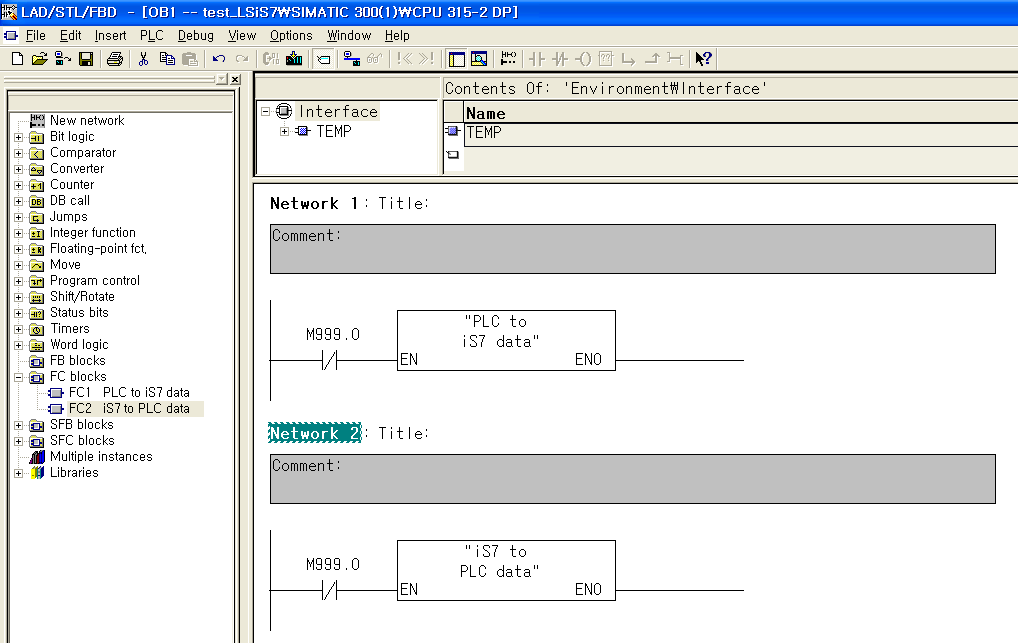 Drag to FC block
Drag to FC block
OB1 Program finished.
Siemens S7 Hardware Configuration ( ex. Send 8 Word – Receive 8 Word )
3) Siemens S7 to LS iS7 Communication example program
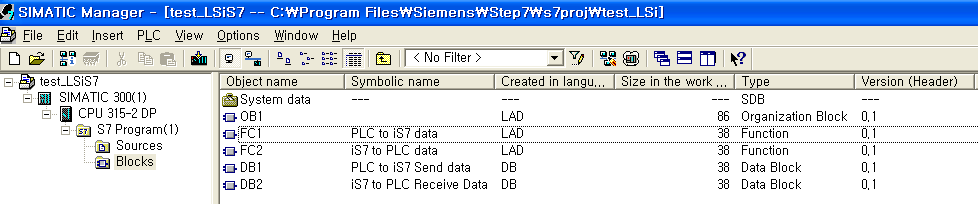 FC1 Function Open
Siemens S7 Hardware Configuration ( ex. Send 8 Word – Receive 8 Word )
3) Siemens S7 to LS iS7 Communication example program
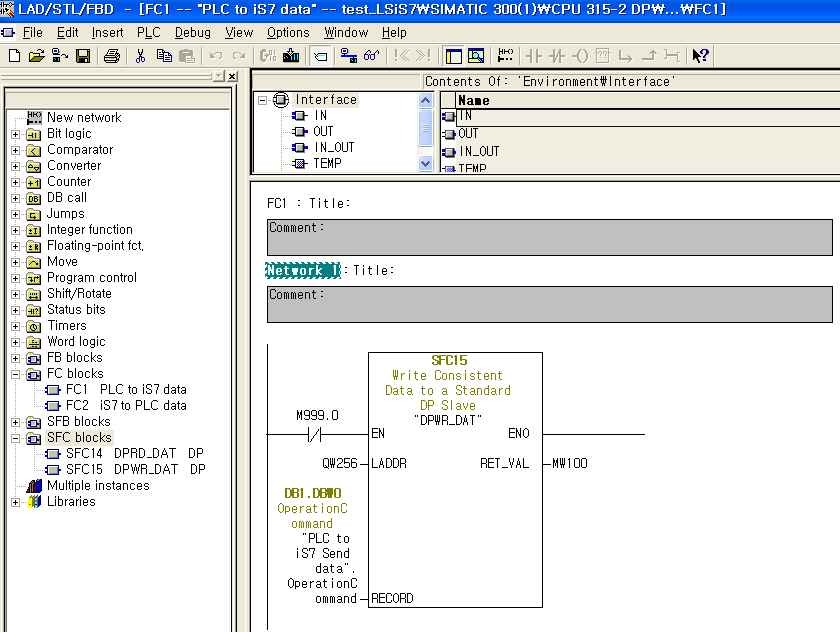 This Address Hardware configuration first address
Siemens S7 Hardware Configuration ( ex. Send 8 Word – Receive 8 Word )
3) Siemens S7 to LS iS7 Communication example program
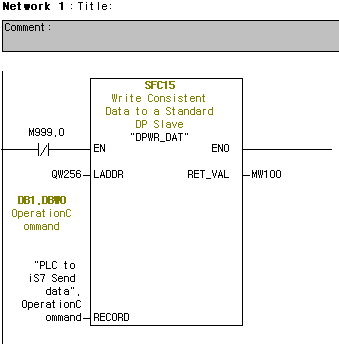 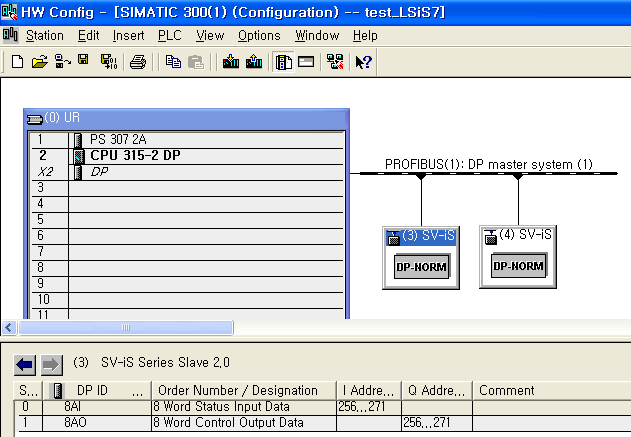 Siemens S7 Hardware Configuration ( ex. Send 8 Word – Receive 8 Word )
3) Siemens S7 to LS iS7 Communication example program
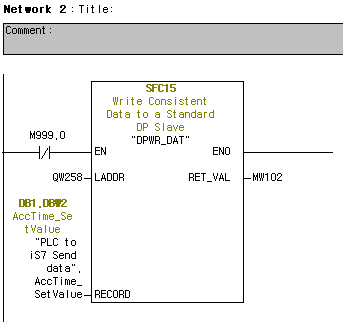 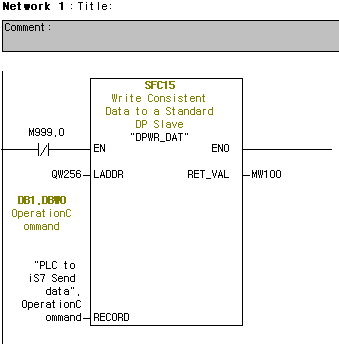 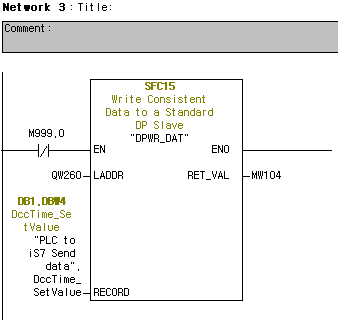 1. PLC S7 – iS7 Control word is 8Word so you make 8ea of SFC15 function
2. You need to make a DB ( Data block ) below ;
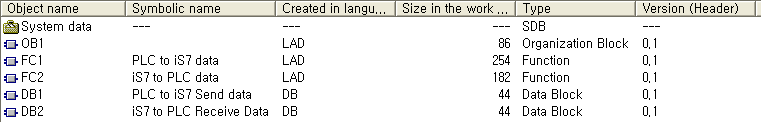 Siemens S7 Hardware Configuration ( ex. Send 8 Word – Receive 8 Word )
3) Siemens S7 to LS iS7 Communication example program
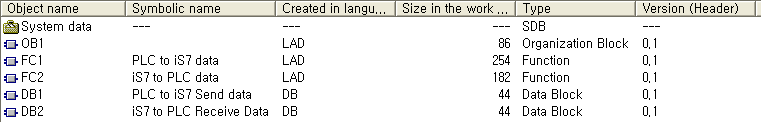 Double click
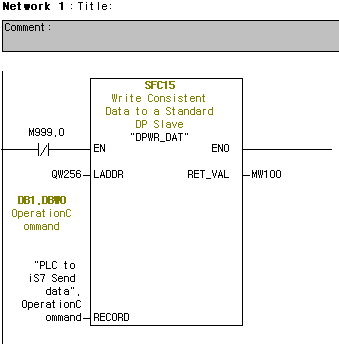 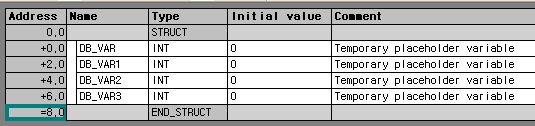 Change Name & comment
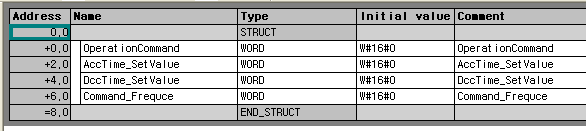 Siemens S7 Hardware Configuration ( ex. Send 8 Word – Receive 8 Word )
3) Siemens S7 to LS iS7 Communication example program
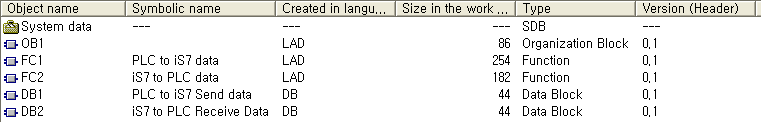 Double click
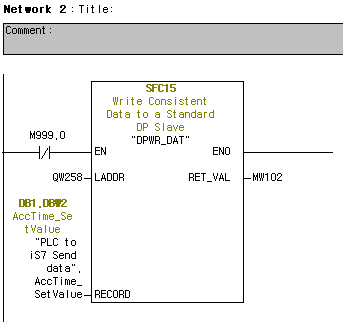 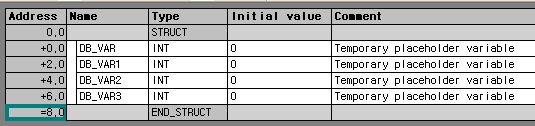 Change Name, comment & Data type
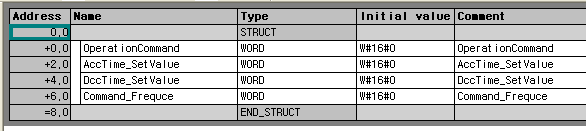 Siemens S7 Hardware Configuration ( ex. Send 8 Word – Receive 8 Word )
3) Siemens S7 to LS iS7 Communication example program
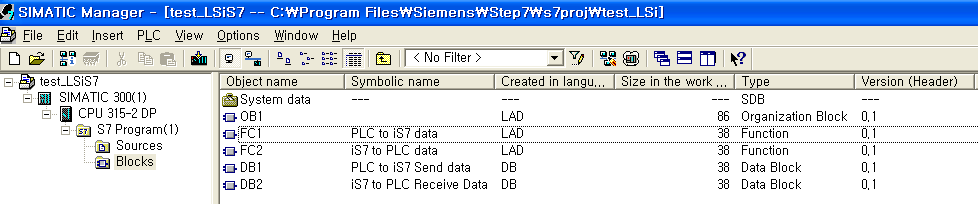 FC2 Function Open
Siemens S7 Hardware Configuration ( ex. Send 8 Word – Receive 8 Word )
3) Siemens S7 to LS iS7 Communication example program
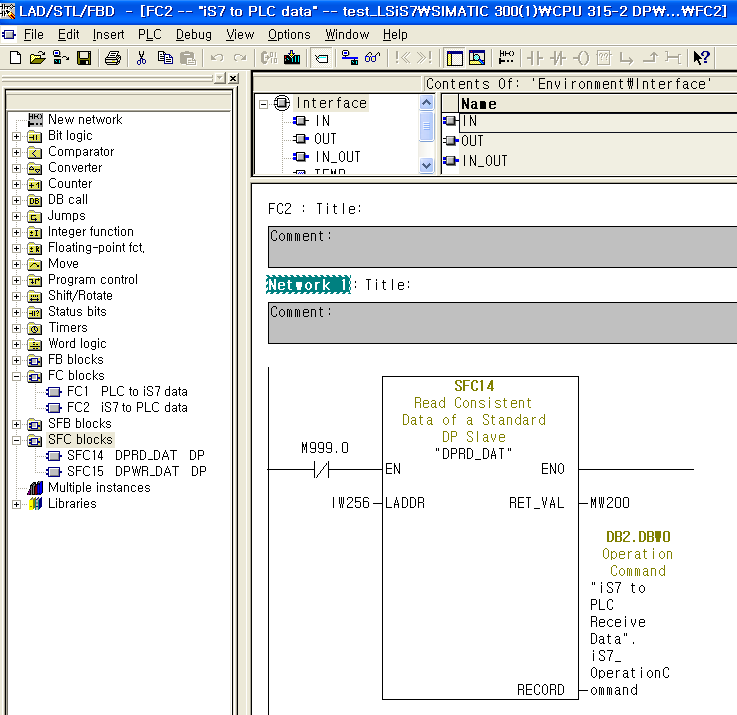 This Address Hardware configuration first address
iS7 status data ( Current, status bit data...etc.
Siemens S7 Hardware Configuration ( ex. Send 8 Word – Receive 8 Word )
3) Siemens S7 to LS iS7 Communication example program
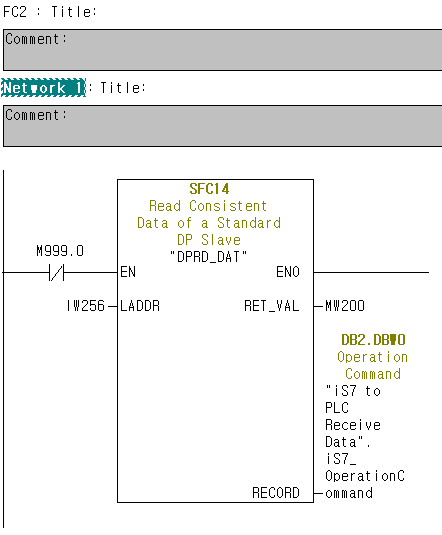 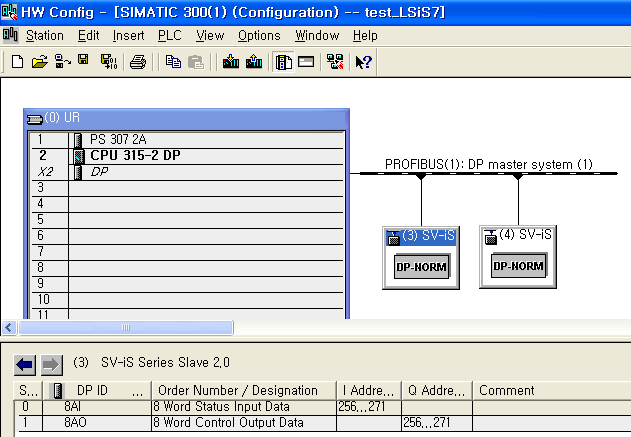 Record means use iS7 Status data for your program
Siemens S7 Hardware Configuration ( ex. Send 8 Word – Receive 8 Word )
3) Siemens S7 to LS iS7 Communication example program
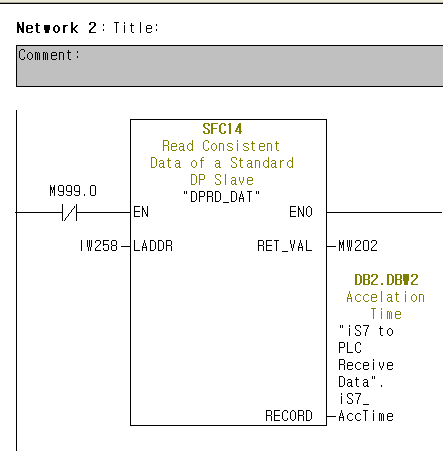 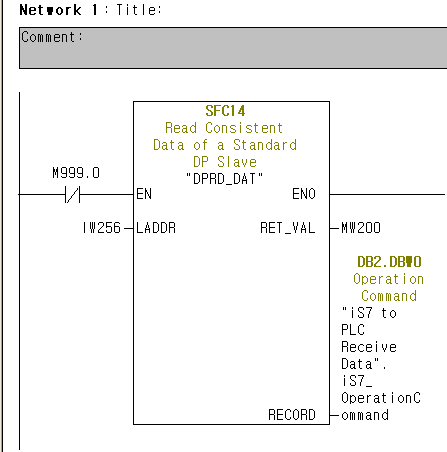 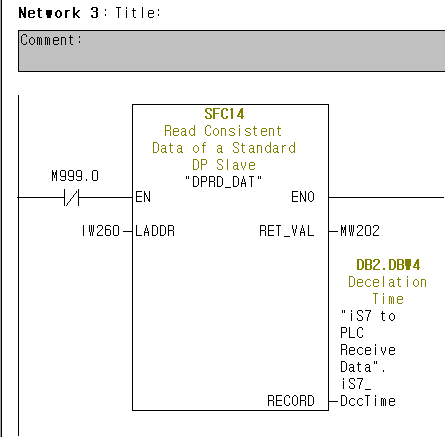 1. iS7 Status word is 8Word so you make 8ea of SFC14 function
Cause : SFC14, 15 Function block RET_VAL must different value
Siemens S7 Hardware Configuration ( ex. Send 8 Word – Receive 8 Word )
3) Siemens S7 to LS iS7 Communication example program
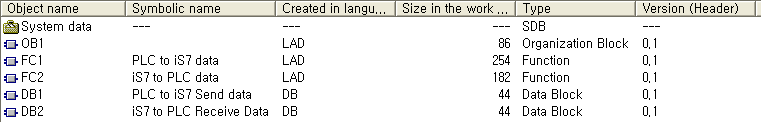 Double click
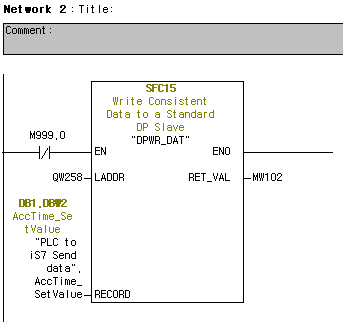 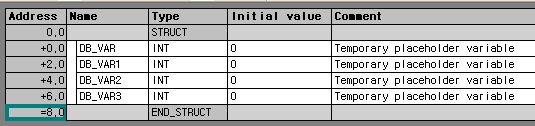 Change Name, comment & Data type
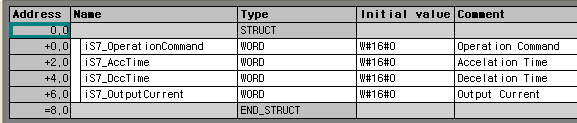 Siemens S7 Hardware Configuration ( ex. Send 8 Word – Receive 8 Word )
4) Siemens S7 to LS iS7 Communication Caution
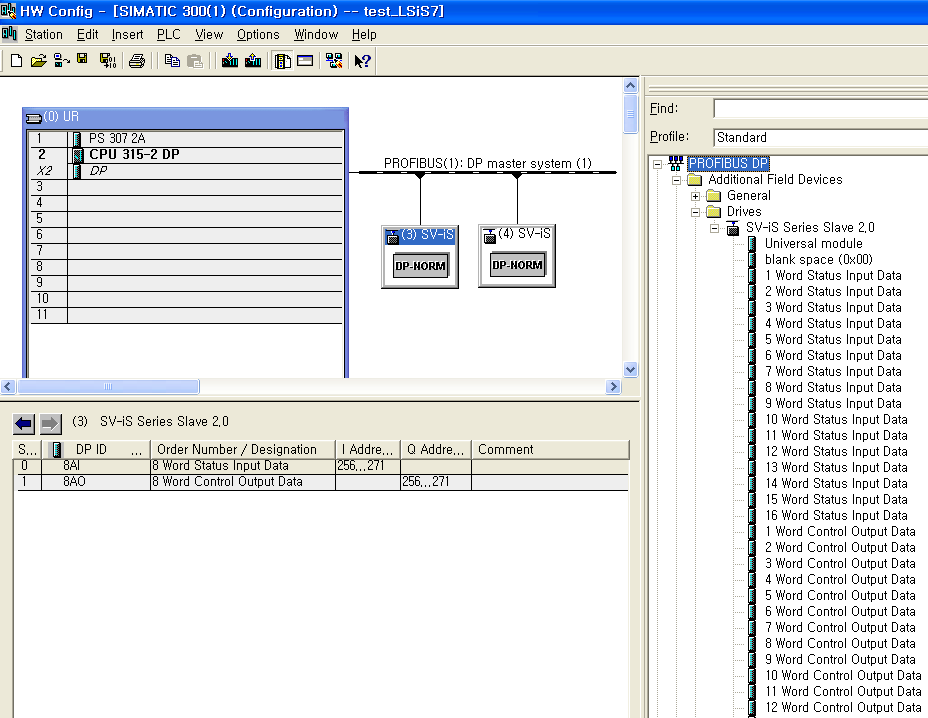 Change Profibus word data length then Hardware configuration download
Also, iS7 Profibus com update function execute then also PLC configuration download
Siemens S7 Hardware Configuration ( ex. Send 8 Word – Receive 8 Word )
4) Siemens S7 to LS iS7 Communication Caution
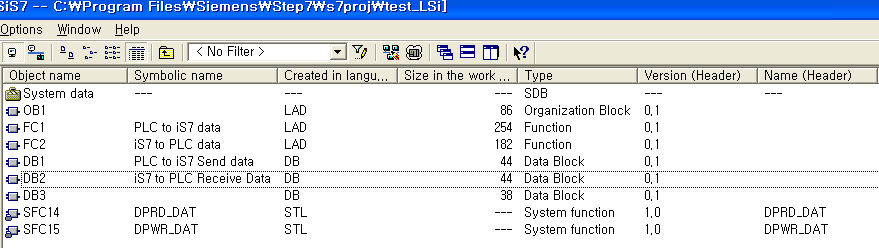 Change Profibus word data length then FC1, FC2 function block change
Change Profibus word data length then Must all program & system data write.
Siemens S7 Hardware Configuration ( ex. Send 8 Word – Receive 8 Word )
Thank you !!!

If you have question, send the mail below address.

jikim@lsis.biz